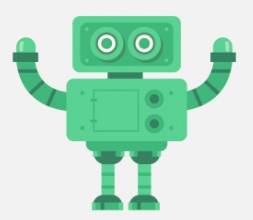 ENCODAGE
Des défis pour :
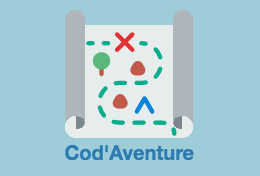 - Encoder pour faire avancer, reculer, pivoter le robot, pour aller chercher des objets ou éviter des obstacles  (défi 1)

- Encoder en utilisant le moins d’instructions possible (défi 2)
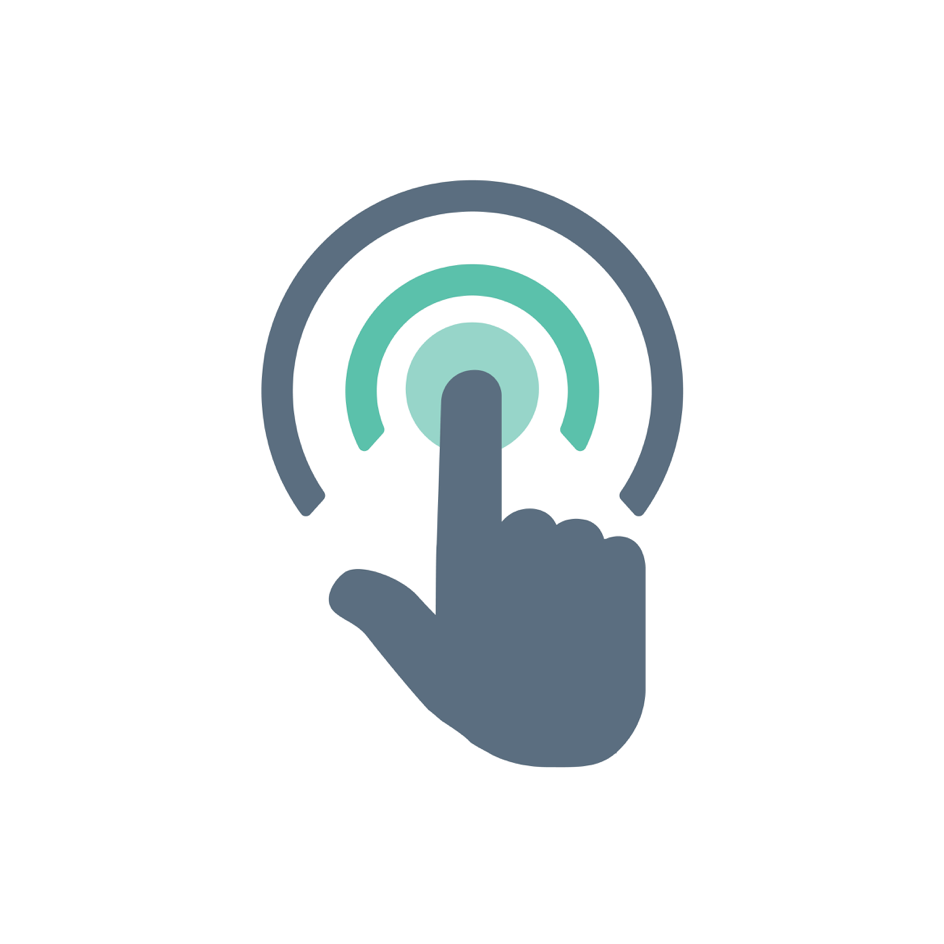 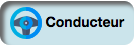 Se mettre en mode conducteur.
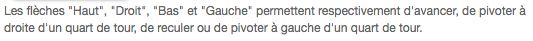 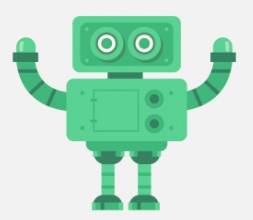 ENCODAGE
Pour chaque défi proposé en encodage, vous pouvez choisir le niveau de difficulté
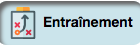 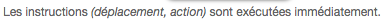 Pour le mode entrainement, bien penser à valider chaque passage sur les cases demandées en appuyant sur la touche suivante :
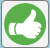 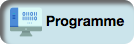 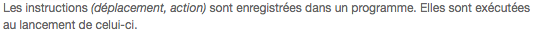 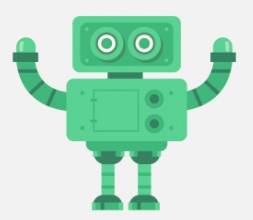 CYCLE 2
ENCODAGE
Encoder pour faire avancer, reculer, pivoter pour aller chercher des objets ou éviter des obstacles
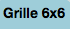 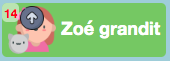 Défi 1
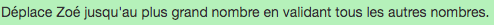 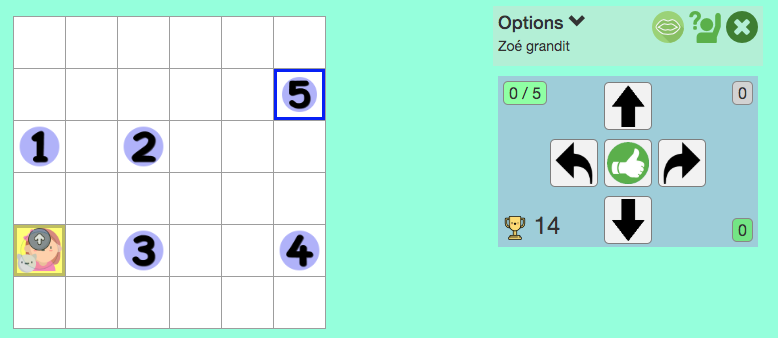 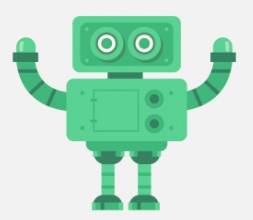 CYCLE 2
ENCODAGE – Solution experte
Encoder avec le moins d’instructions possible
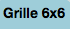 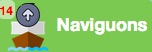 Défi 2
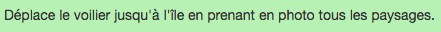 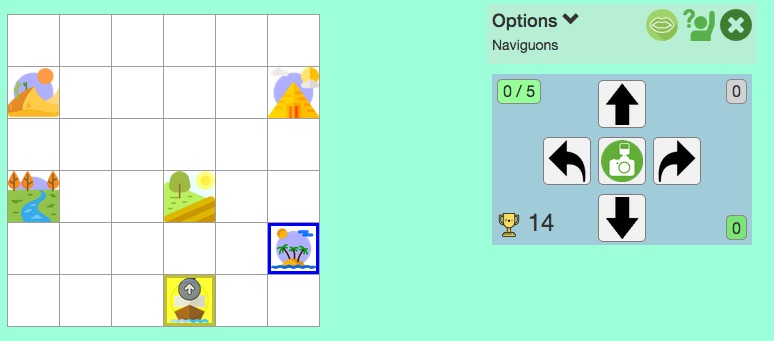 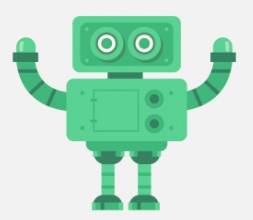 CYCLE 2
ENCODAGE – Solution experte
Encoder avec le moins d’instructions possible
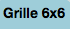 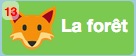 Défi 2
Eviter les loups !
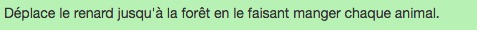 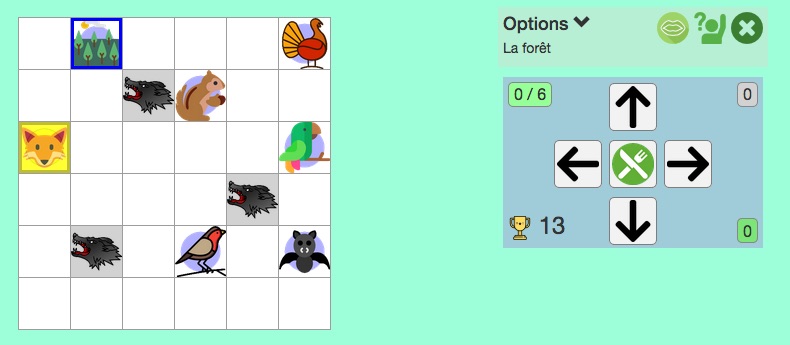 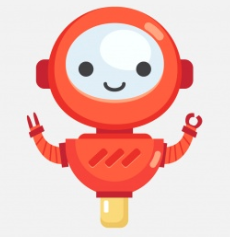 Des défis pour :
DECODAGE
- Apprendre à lire un programme et l’exécuter.
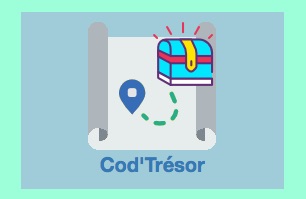 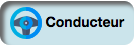 Se mettre en mode conducteur.
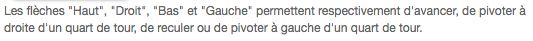 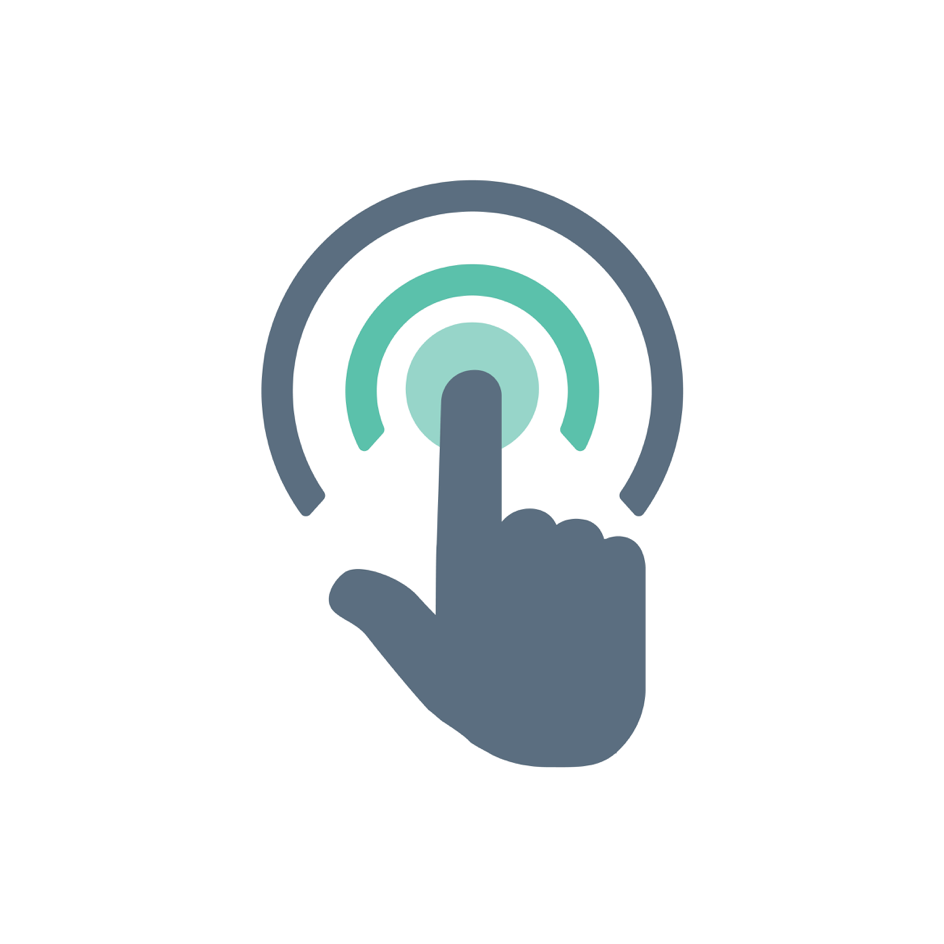 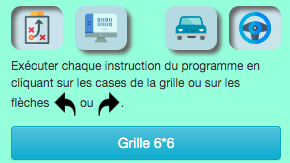 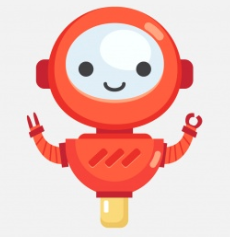 2 niveaux de difficulté
DECODAGE
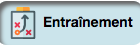 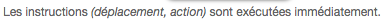 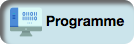 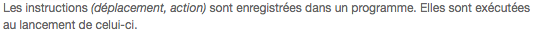 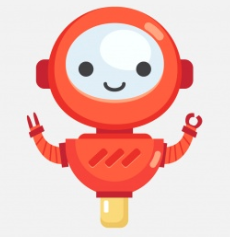 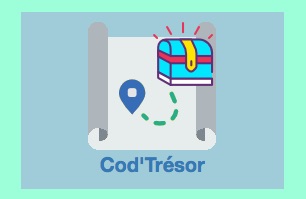 DECODAGE
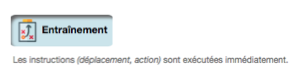 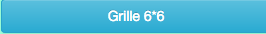 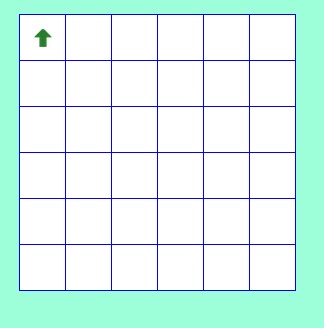 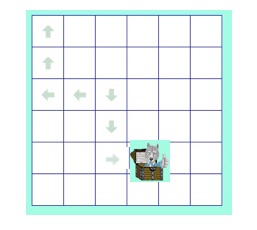 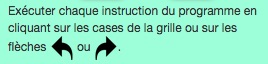 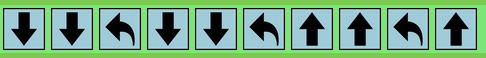 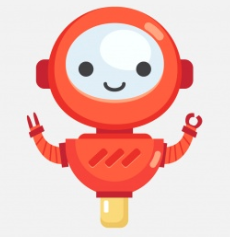 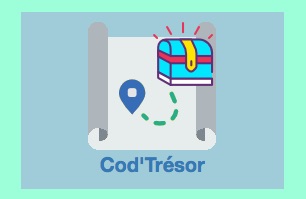 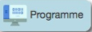 DECODAGE
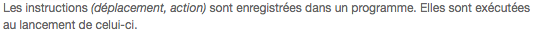 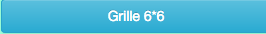 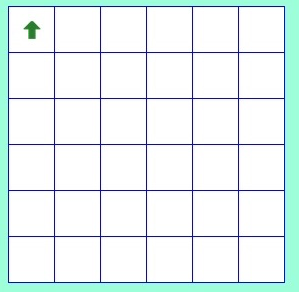 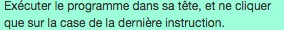 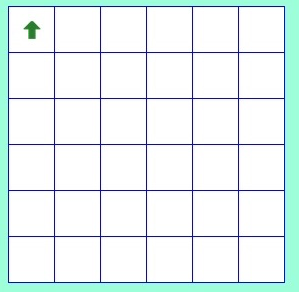 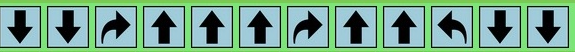